Dean Gonyea launched the Immersive VR/AR Residency
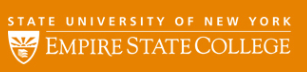 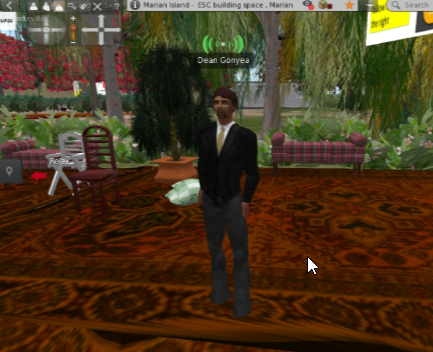 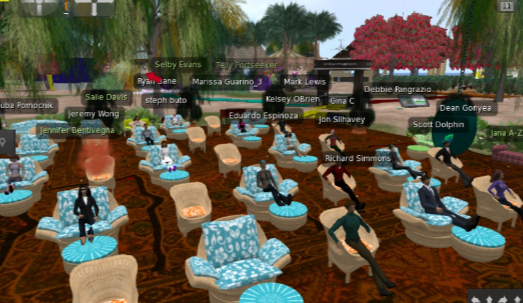 The School of Graduate Study’s strategic plan includes the use of innovation in teaching
Alumni, students, faculty and guests joined the residency all-day event dedicated to the experience of augment and virtual reality
The raised platform created a Ted-TALK-like environment for Dr. O’Connor overview
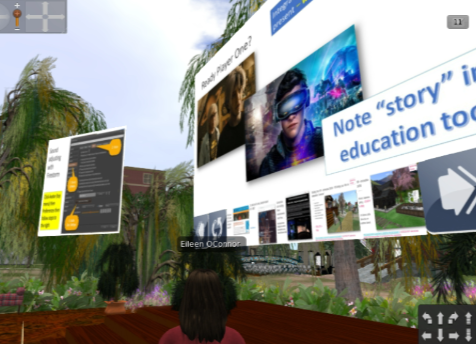 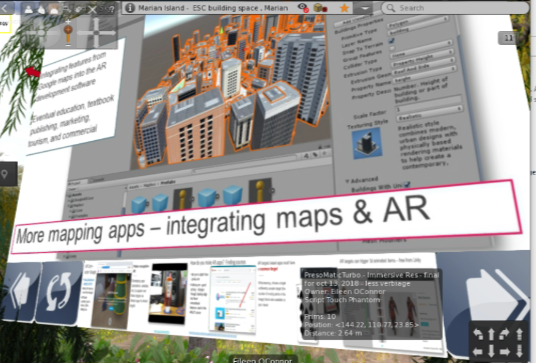 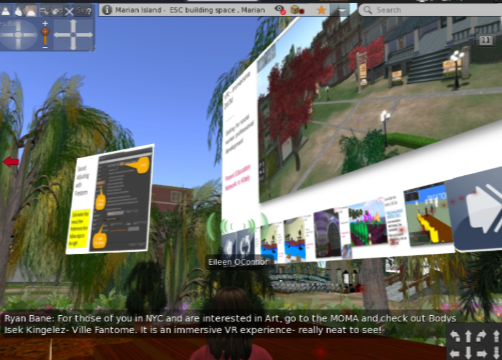 Ideas and images were presented about the growing use of augmented and virtual reality.  Students interacted through the chat; video links were shared through the chat as well.
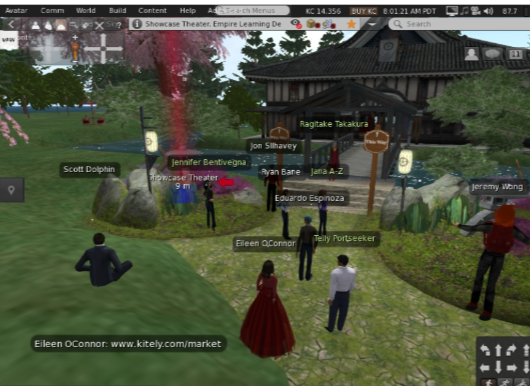 Participants Joined a walking tour of several virtual reality  islands
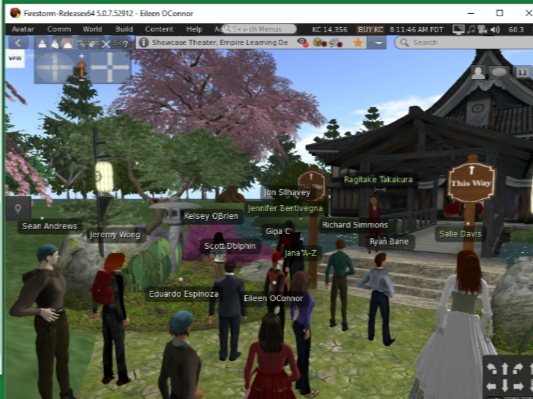 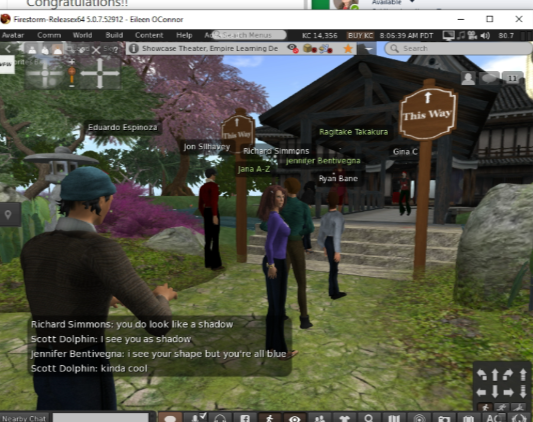 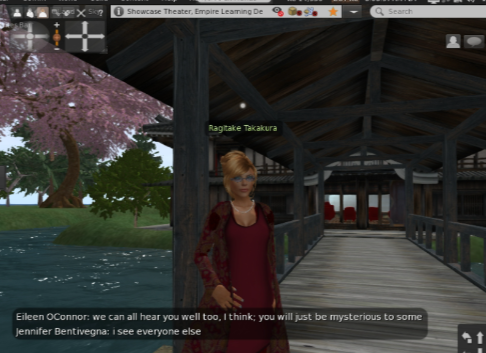 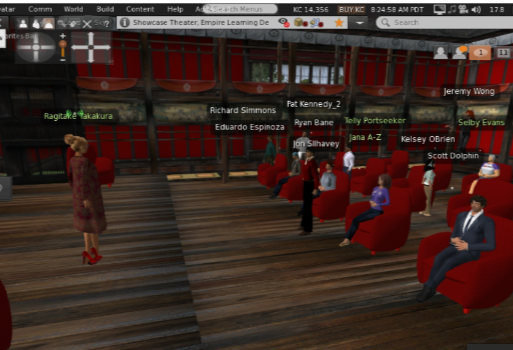 Dr. Allain Addressed virtual design considerations
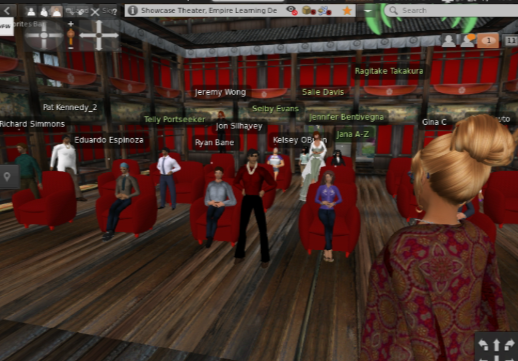 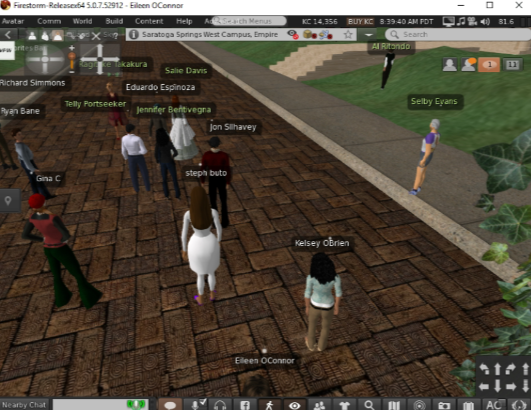 Tours continued on Dr. Allain’s Island
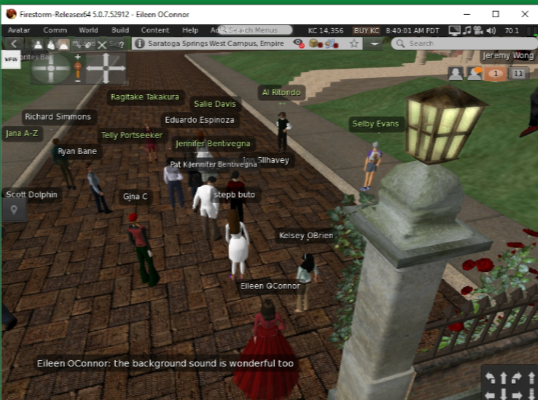 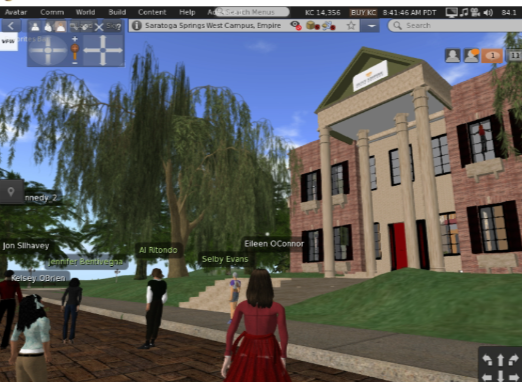 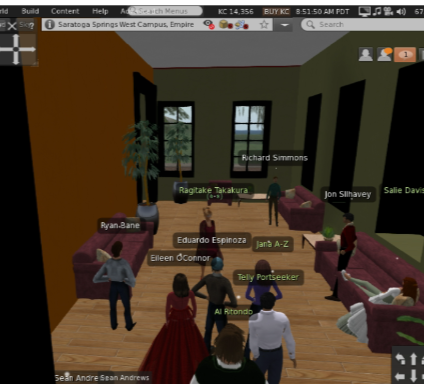 some buildings are unique While others suggest ESC’s Saratoga campus
Buildings and environments  can be developed, gathered from Creative Commons art collections, and/or purchased at reasonable fees
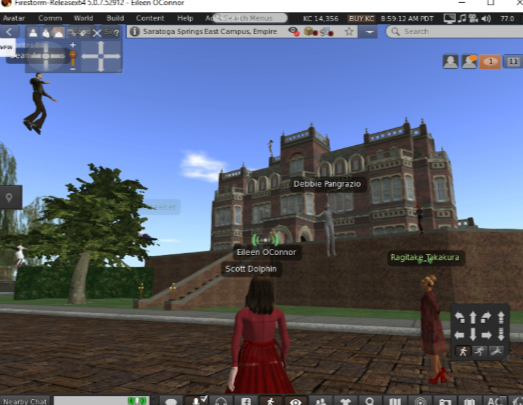 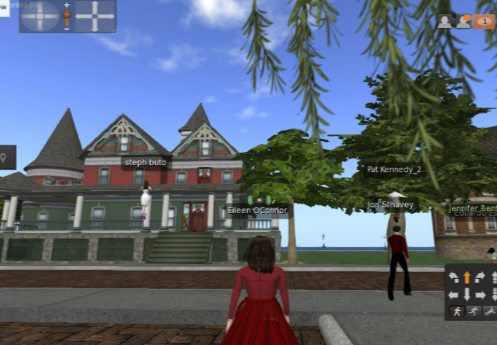 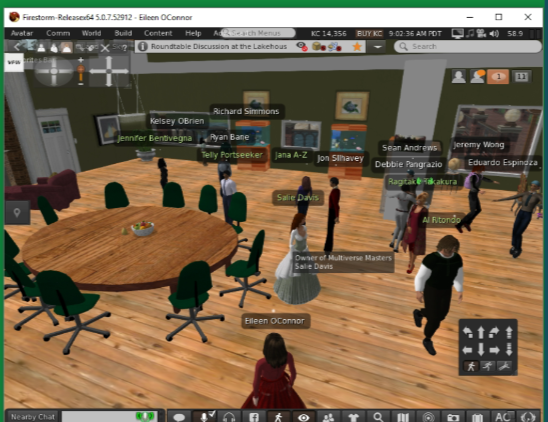 Participants learning basics of virtual building
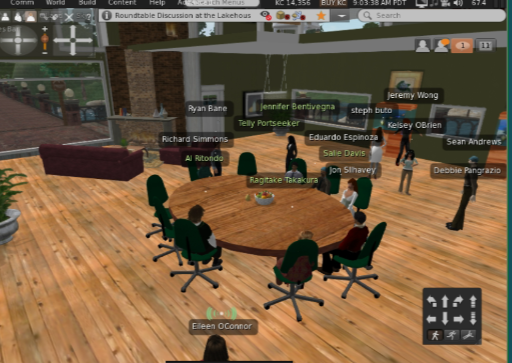 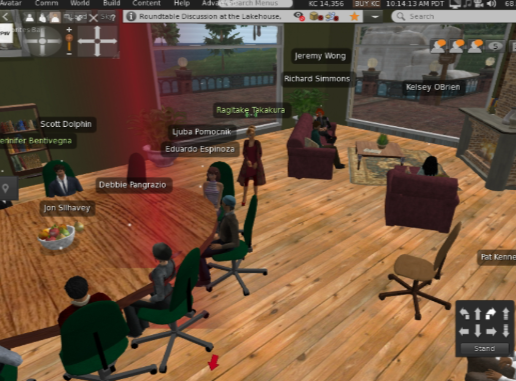 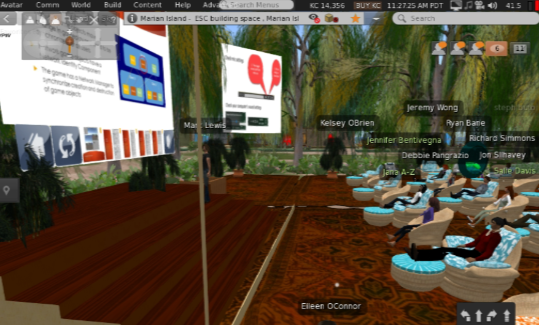 The day concluded with Mark Lewis’ overview of game design
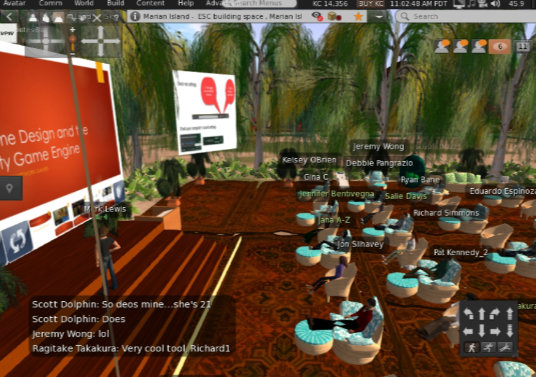 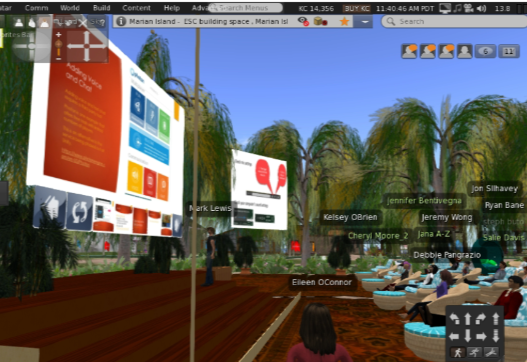